2014.május-június érettségi vizsga eredményei               2014.augusztus 29.
Az érettségi osztályzatok vizsgatárgyankénti átlagai (középszint)
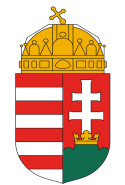 O
H
Iskolai tapasztalatok
Jelentkezések típusai:
összesen 139 (tavaly 174) vizsgázó, ebből
115 fő rendes (tavaly 129, előtte 111)

Speciális vizsgatípusok:
16 előrehozott vizsga (fő)
Ebből 2 tanuló „kényszerből” 
 3 ismétlő (7)
 2 kiegészítő (1)
 2 szintemelő (14)
 1 javító (3)

Emelt szint: 
23  fő emelt szintű vizsga, ebből 3 külsős (28)
Középszinten a szabadon választható tárgyak „népszerűségi listája” 2013/2014. tanév - (rendes + előrehozott)
Előrehozott vizsgák
Matematika középszint – országos/iskolai
A tavalyi eredményekhez képest kevesebb a közepes és több az elégséges érdemjegyek aránya
Matematika középszintű eredmények (országos nappalis átlaghoz viszonyítva)
Matematika középszint, ágazati összevetés - 2014
GIMNÁZIUM
SZAKKÖZÉPISKOLA
Magyar nyelv és irodalom középszint országos/iskolai
Nőtt a jeles és jó érdemjegyek, 
és csökkent az elégséges érdemjegyek aránya
Magyar nyelv és irodalom középszintű eredmények – 2014 (országos nappalis átlaghoz viszonyítva)
Magyar nyelv és irodalom középszint, ágazati összevetés - 2014
GIMNÁZIUM
SZAKKÖZÉPISKOLA
Történelem középszint országos/iskolai - 2014
Nőtt a jeles és elégséges érdemjegyek, 
és csökkent a közepes érdemjegyek aránya
Történelem középszintű eredmények – 2014(országos nappalis átlaggal való összevetésben)
Történelem középszint, ágazati összevetés - 2014
Angol nyelv középszint országos/iskolai - 2014
Nőtt a jeles és közepes érdemjegyek, 
és csökkent a jó és elégséges érdemjegyek aránya
Angol nyelv középszintű eredmények – 2014(országos nappalis eredményekkel való összehasonlítás)
Angol nyelv középszint, ágazati összevetés - 2014
Német nyelv középszint országos/iskolai - 2014
Nőtt a jó érdemjegyek, 
és csökkent az elégséges érdemjegyek aránya
Német nyelv középszintű eredmények
gimnázium: 21; 
 szakközépiskola: 4 fő
Informatika középszint országos/iskolai - 2014
Nőtt a közepes érdemjegyek, 
és csökkent a jeles, jó és elégséges érdemjegyek aránya
Informatika középszintű eredmények – 2014(iskolai és ágazati összevetés)
gimnáziumi szinten (7 fő) az átlagtól elmaradó eredmények;
 szakközépiskolában (17 fő) átlag feletti teljesítmény
Emelt szintű ill. szintemelő vizsgák